Сабақтың тақырыбы:
Алгебралық бөлшектерге амалдар қолдану
Оқыту мақсаттары:
7.2.1.19
алгебралық бөлшектерді  қосу және азайтуды орындау;
7.2.1.20
алгебралық бөлшектерді көбейту және бөлуді, дәрежеге шығаруды орындау;
Бағалау критерийлері:
1. Бөлшектің бөлімінің ЕКОЕ табады;
2.  Жай бөлшектерді ортақ бөлімге келтіреді;
3. Жай бөлшектің толықтауыштарын көбейтеді;
4. Жай бөлшектерге амалдарды дұрыс орындайды.
5. Алгебралық бөлшектерді ортақ бөлімге келтіреді;
6. Алгебралық бөлшектің толықтауыштарын көбейтеді
7. Алгебралық бөлшектерге амалдарды дұрыс орындайды.
Үй тапсырмасын тексеру
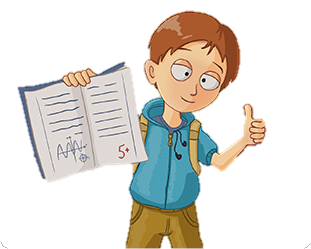 Бөлшек сызығы
Жай бөлшек деп-
түріндегі сан
b-алымы, a-бөлімінен кіші болса,
b-алымы, a-бөлімінен үл-кен, әлде тең
ал бұрыс бөлшек деп-
Аралас сан құрылымы-
Жай бөлшек құрылымы
бүтін және бөлшек бөлік
аралас санды бұрыс бөлшек түрінде  жазу
Жай бөлшектің қасиеттері
Дұрыс бөлшек деп-
b-алымы,
 a-бөлім
Алымы мен бөлімін бір санға бөлу
Бүтіні бөлігі үлкен сан үлкен болады
Бөлімі кіші сан үлкен
Аралас сандарды салыстыруда
Алымы тең бөлшектерді салыстырса
Бөлімі тең сандарды салыстыруда
Алымы мен бө-лімін бір санға көбейтуге не бөлуге болады
Қысқарту дегеніміз
Алымы үлкен сан үлкен болады
Алымы мен бөлімі әртүрлі бөлшектерді салыстырса
Ортақ бөлім-ге келтіріп, салыстырады
۞ Математикалық домино ۞
Бөлшек сызығы
Жай бөлшек деп-
түріндегі сан
b-алымы, a-бөлімінен кіші болса,
b-алымы, a-бөлімінен үл-кен, әлде тең
ал бұрыс бөлшек деп-
Аралас сан құрылымы-
Жай бөлшек құрылымы
бүтін және бөлшек бөлік
аралас санды бұрыс бөлшек түрінде  жазу
Жай бөлшектің қасиеттері
Дұрыс бөлшек деп-
b-алымы,
 a-бөлім
Алымы мен бөлімін бір санға бөлу
Бүтіні бөлігі үлкен сан үлкен болады
Бөлімі кіші сан үлкен
Аралас сандарды салыстыруда
Алымы тең бөлшектерді салыстырса
Бөлімі тең сандарды салыстыруда
Алымы мен бө-лімін бір санға көбейтуге не бөлуге болады
Қысқарту дегеніміз
Алымы үлкен сан үлкен болады
Алымы мен бөлімі әртүрлі бөлшектерді салыстырса
Ортақ бөлім-ге келтіріп, салыстырады
۞ Математикалық домино ۞
Суретті құрастырыңдар
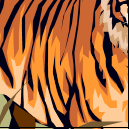 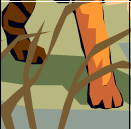 1
4
2
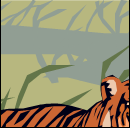 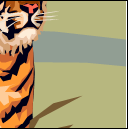 5
6
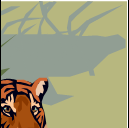 3
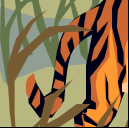 1.            2.           3.
7
8
9
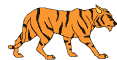 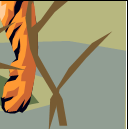 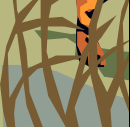 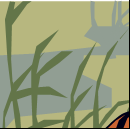 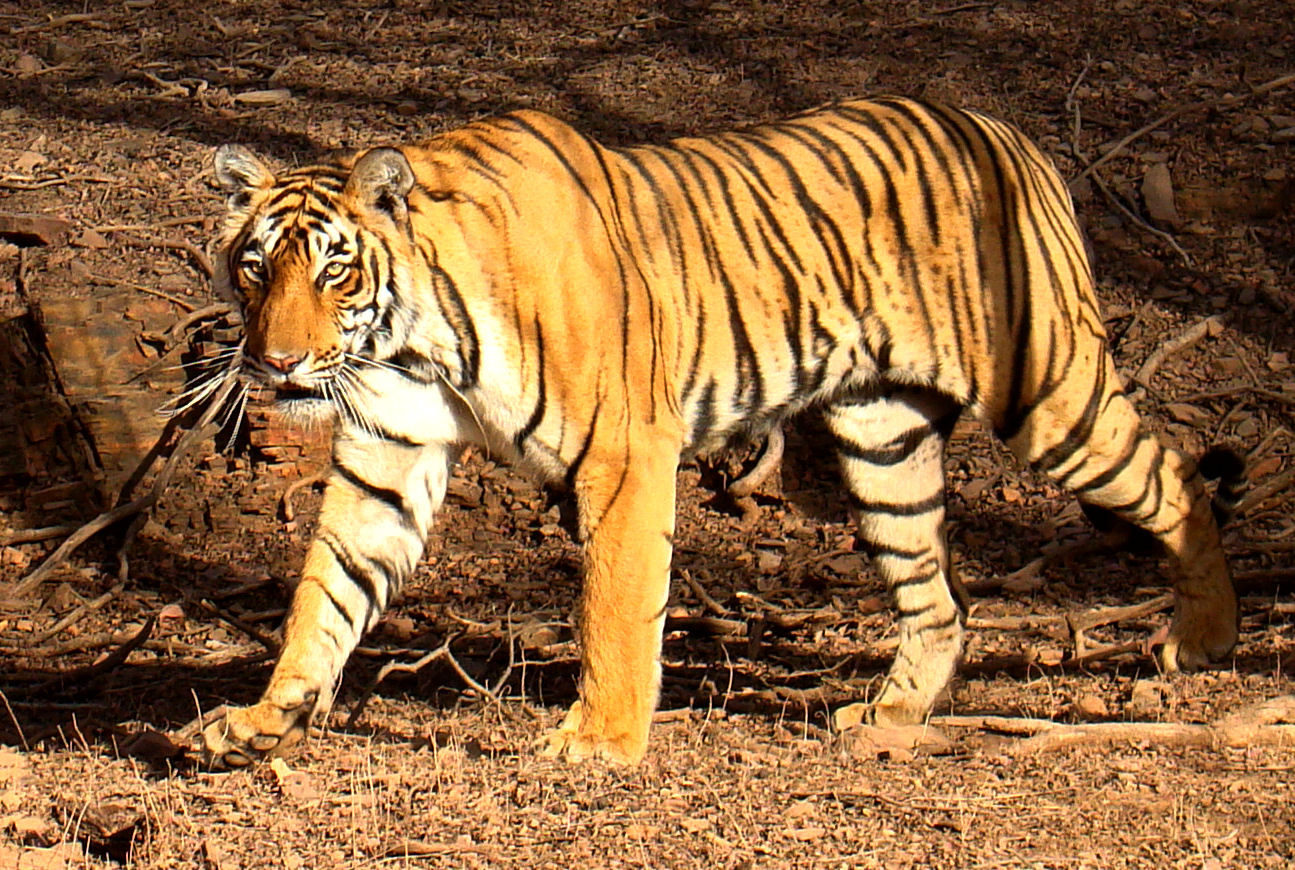 Жолбарыс (лат. Panthera tigris) – сүтқоректілер класының мысықтар тұқымдасына жататын ірі жыртқыш аң.
Қазіргі кезде Ресейдің Қиыр шығысында, Үндістан түбегінде, Қытайда, Ява, Суматра аралдарында ғана кездеседі. 20-ғасырдың 50-жылдарына дейін Тұран жолбарысы Қазақстанда Сырдарияның төменгі ағысындағы қалың қамысты, тоғайларды мекендеген; осы өңірде соңғы жолбарыс 1933 ж., ал Балқаш жағалауында 1948 ж. атылған.
Тұрқы 160 – 290 см (ең ірілері 3 м-ден асады), құйрығының ұзындығы 110 – 120 см-дей, салмағы 200 – 220 кг (кейде 300 кг-нан артық). Еркегі ұрғашысынан ірі болады. Басы жұмыр, жүнінің түсі қызыл жирен, арқасы мен екі бүйірінде көлденең қара түсті жолақтары айқын байқалады. Құлағы қысқа, төрт қатар мұртшалары ірі қылшықты (ұзындығы 14 – 18 см).
Ауызша тапсырма
Бөлшек өрнектерге амалдар қолдану
Мысал 1.
Жұппен жұмыс
Жұппен жұмыс
Жұппен жұмыс(А,С)
Жұппен жұмыс(А,С)
Жеке жұмыс
Деңгейлік тапсырмалар:
Өрнектерді бөлшекке түрлендіріңіз:
Үйге тапсырма
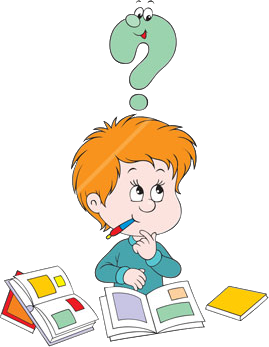 №1.2.(В,Д)
Рефлексия
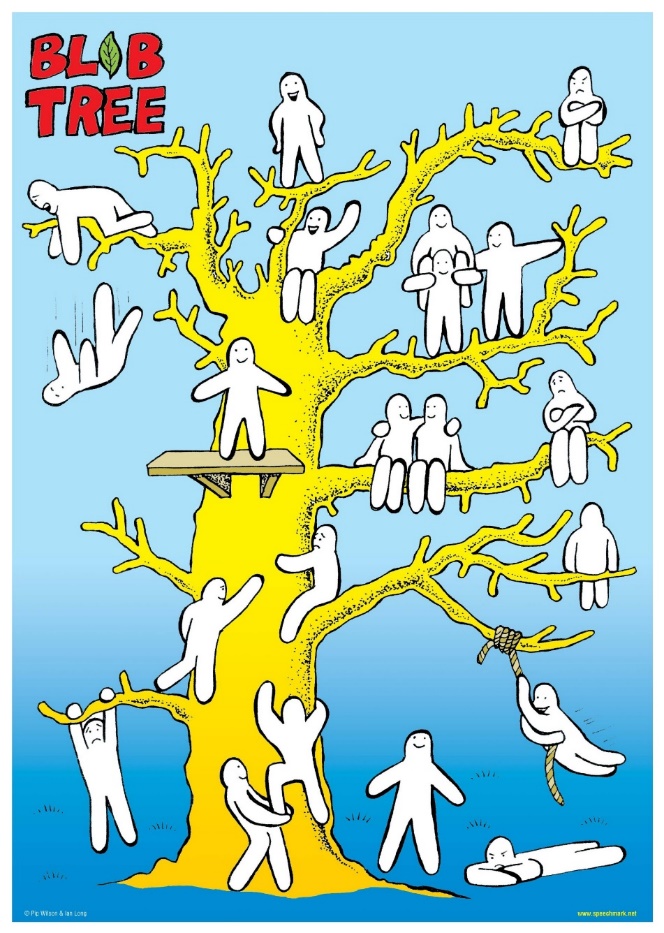 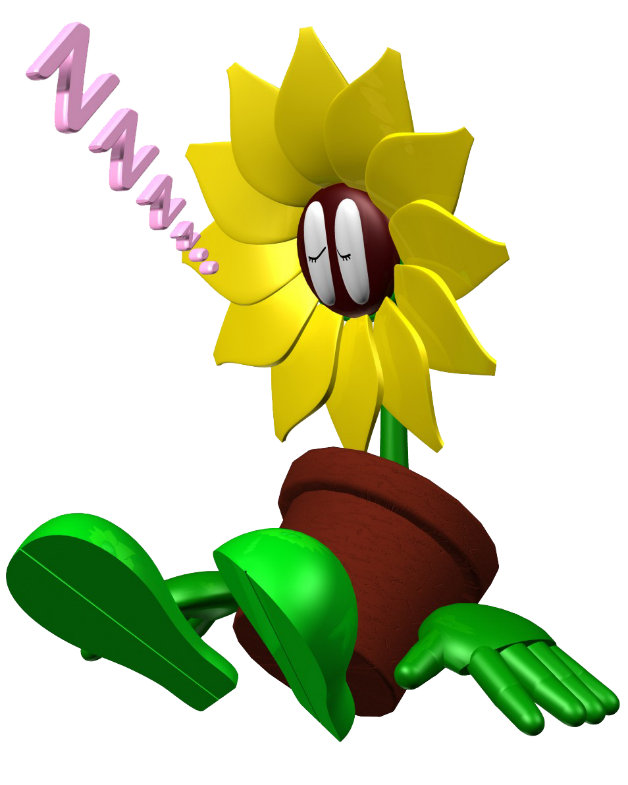